Туған жер.
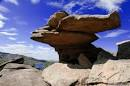 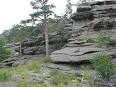 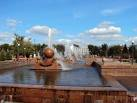 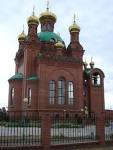 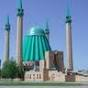 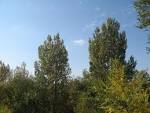 Сөздікпен жұмыс:
Атамекен – отчизна, земля отцов
Отан - Родина
Өлке – край
Тоғай, орман – роща, лес
Сүйеміз – любим
Ардақтаймыз - ценим
Мәтінді түсініп оқы.
Менің елім – Қазақстан.
    Біздің Отанымыз – Қазақстан Республикасы. Ол – үлкен әрі бай өлке. Онда тоғай, өзен, көл, ауыл, қала көп. Қазақстанда көп халық тұрады. Олар тату. Біз атамекенімізді сүйеміз, ардақтаймыз.
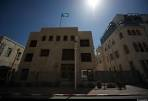 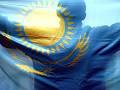 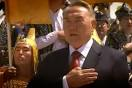 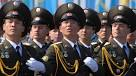 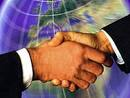 Сөз тіркестерін қазақ тіліне аударып жаз.
Наша Родина,    большая роща,            чистое озеро,    красивый город, дружный народ,    наша республика, маленький ауыл,    богатый край.
Өлеңді мәнерлеп оқы.
Отан – жерім, Отан – суым,
Отан – қуат, нәр береді.
Отан – ұран, Отан – туым,
Отан мәңгі гүлденеді.

                    М.Хакімжанова